Pojam prenosnih puteva
.
Komunikacioni kanali imaju različite karakteristike koje se moraju uzeti u obzir kada se pravi izbor za određenu situaciju. Važne karakteristike su: 
smjer komunikacije, 
broj podatkovnih puteva, 
broj veza, 
vrsta signala, 
brzina transmisije, 
režim prenosa, 
vrsta usluge.
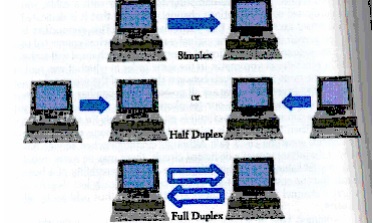 Smjer komunikacije
Najjednostavniji tip transmisije je simpleks transmisija koja dozvoljava komunikaciju samo u jednom smjeru. Emitovanje televizijskih i radio signala je primjer ovakve vrste transmisije. Kako komunikacija obično zahtijeva povratnu informaciju, ovaj tip veze se rijetko koristi za prenos podataka. 
Polu-dupleks transmisija dozvoljava komunikaciju u oba smjera ali ne u istom trenutku. Tipičan primer je radio-veza: dok jedna strana govori, druga ne može da odgovori dok poruka ne bude završena. Ovakva veza među računarima se obično koristi za paketnu transmisiju podataka. 
Puna dupleks transmisija dozvoljava simultanu komunikaciju u oba smjera. Tipičan primjer je telefonska veza. Među računarima se ova veza prvenstveno koristi za interaktivni ulaz i procesiranje u realnom vremenu.
Broj podatkovanih puteva
Komunikacioni kanal može da ima samo jedan podatkovni put, a može ih imati i više. 
Ako komunikacioni kanal ima samo jedan put onda u njemu bitovi putuju jedan za drugim. To se naziva serijskom komunikacijom. 
Ako postoji više puteva u komunikacionom kanalu, bitovi koji čine karakter (ili bajt) mogu putovati različitim putevima u isto vreme. To je onda paralelna komunikacija.
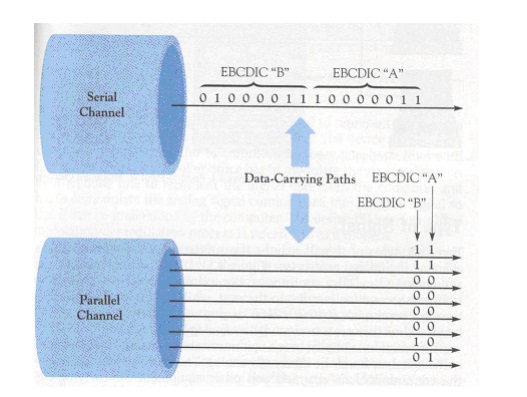 Broj veza
Komunikacioni kanal od tačke do tačke ili dvopunktna linija (engl. point-to-point) je kanal na koga su povezana samo dva uređaja (ili dva računara, ili, recimo, računar i štampač). 
Na komunikacioni kanal sa više tačaka, naziva se i multipunktna linija (engl. multipoint line) može se povezati više uređaja.
Vrsta signala
Dvije osnovne vrste signala se mogu prenositi preko komunikacionih kanala: digitalni i analogni. 
Digitalni signali su diskretni, a analogni kontinuirani. 
Računari bilježe podatke kao digitalne signale, koji se predstavljaju bitovskim obrascima. Većina komunikacionih uređaja koristi analogne signale, koji predstavljaju podatke kao obrasce kontinuiranih zvučnih frekvencija, nalik na ljudski glas. 
Oprema za transmisiju, kao komunikacioni kanal i drugi uređaji, može takođe da bude analogna ili digitalna.
Prema tome, kada se povezuju računari treba izabrati jednu od dvije mogućnosti: računari se mogu povezati digitalnom vezom koja prenosi bitovski obrazac direktno od jednog do drugog računara ili se, pak, mogu koristiti standardne komunikacione linije koje prenose podatke konvertovane u analogni signal. 
Digitalne linije se moraju posebno instalirati a digitalni signali se bez pomoći mogu prenositi samo na kratke razdaljine. 
Standardne telefonske linije su svuda prisutne, ali one rade sa analognim signalima tako da je za njihovo korišćenje za računarsku komunikaciju neophodno konvertovati digitalni signal u analogni i obrnuto. Uređaji koji vrše ovu konverziju nazivaju se modemi.
Brzina transmisije
Brzina transmisije podataka kroz komunikacioni kanal se obično meri u bitovima u sekundi. Ova mjera se često meša sa baud-ima. 
Bitovi u sekundi (bps) se odnosi na to koliko brzo se podaci šalju kroz komunikacioni kanal, a baud-i koliko brzo se signali šalju kroz komunikacioni kanal. 
Može izgledati kao da je to ista stvar ali nije. 
Brzina transmisije signala, a prema tome i transmisije kanala, je ograničena pojasnom širinom komunikacionog kanala. Pojasna širina komunikacionog kanala (bandwidth) je razlika između najviše i najmanje frekvencije koja se može transmitovati kroz kanal.
Režim transmisije
Komunikacija može da bude sinhrona ili asinhrona. 
Termin sinhron bukvalno znači „u isto vrijeme”, dok asinhroni znači „ne u isto vrijeme”. 
Ako su povezana dva računara, od kojih svaki ima svoj časovnik koji ne moraju biti iste brzine, u transmisiji podataka može doći do neslaganja koliko traje jedinica vremena (sekunda). Prilikom brzina prenosa od više hiljada bitova u sekundi, ova razlika može da dovede do ozbiljnog nerazumijevanja i gubitka podataka. Stoga se poslije svakog poslatog karaktera satovi resetuju, odnosno ponovo sinhronizuju, čime se smanjuje mogućnost da oni počnu veoma da se razlikuju što bi dovelo do gubitka podataka. To je asinhrona komunikacija, što znači da svaki od računara koji komuniciraju radi po sopstvenom časovniku i naziva se još transmisija karakter po karakter.
Ako bi oba uređaja koristila isti časovnik, ne bi bilo neslaganja o tome kolika je dužina sekunde, pa bi vrlo dugačke niske bitova (cijele poruke), mogle da se pošalju preko kanala a da ne dođe do gubitka podataka ili do njihovog nerazumijevanja zbog vremenske neusklađenosti signala. 
U sinhronoj komunikaciji računar koji odašilje poruku, šalje ne samo podatkovni signal već i signal časovnika — on je u stvari ugrađen u podatkovni signal. Tako računar koji šalje podatke koristi signal časovnika da bi utvrdio kolika je sekunda za slanje podataka, dok računar koji prima poruke koristi taj isti signal za prijem i interpretaciju podataka. 
U asinhronoj komunikaciji, bitovi koji čine karakter šalju se preko kanala u fiksnim intervalima bez pauzi između bitova. Pauze, međutim, postoje između karaktera koji čine poruku. 
U sinhronoj komunikaciji, u bloku karaktera koji se šalje preko kanala nema pauzi ni između bitova ni između karaktera. U asinhronoj komunikaciji, početni i završni bit identifikuju početak i kraj svakog bajta, ali oni u sinhronoj komunikaciji nisu potrebni.
Vrsta usluge
Vrsta servisa koji se obavljaju u mreži može biti različita. 
Najviši nivo usluge je preko rezervisanih komunikacionih kanala. 
Kada se personalni računar poveže kablom sa štampačem, to je rezervisani komunikacioni kanal jer je dodeljen samo toj određenoj vrsti usluge. Ova veza je relativno trajna i koristi se samo za uređaje koji su na nju privezani. Sve poruke koje se šalju preko zakupljenog komunikacionog kanala stići će vrlo brzo do svih uređaja koji su za njega vezani, u istom redu u kome su poslate i sa istim vremenskim intervalima između poruka.
Druga vrsta usluge koja je dobro poznata je prebacivanje kola (engl. circuit switching). 
Kada se koristi telefon da bi se obavio razgovor uspostavlja se komunikaciono kolo koje traje dokle i razgovor. Telefonski sistem zatim prekida kolo čime se omogućava ostvarivanje nekog drugog kola (novi razgovor). Ova vrsta usluge ima mnoge prednosti nad rezervisanim kolo, a ima i nedostataka (vrijeme potrebno da se uspostavi veza, zauzeti signal). 
Cijena uspostavljanja veze je obično manja nego kod rezervisanog kanala jer se kanal može dijeliti i plaćaju ga svi korisnici. Ova vrsta veze obezbeđuje kontinuitet prenosa i prijema ali vodi slaboj iskorišćenosti zbog neravnomjerne prirode transimisionih zahteva koji su tipični za dvostranu komunikaciju. Sve resurse koji se u dvostranoj komunikaciji ne koriste, ostali korisnici ili poruke ne mogu koristiti.
Kod prebacivanja poruka (engl. message switching), diskretni entiteti, koji se nazivaju poruke, dijele se u blokove podataka i primaju se, transmituju i šalju kao cjelina. 
Unaprijed ne postoji fizički put između izvora i destinacije, umesto toga, adresa se transimituje na početku svake poruke a sistem za slanje poruka koristi tu adresu da bi vodio poruku kroz mrežu. 
Poruke se prosleđuju preko čvorišta — svaki čvor prima poruku, provjerava ima li grešaka i opet je transmituje do narednog čvorišta na putu do odredišta. 
U sistemu za prebacivanje poruka mrežni resursi se bolje koriste iako se poruka i dalje posmatra kao cjelina.
Danas uobičajena vrsta usluge za mreže za prenos podataka je paketno prebacivanje (engl. packet switching). 
Kod ove usluge, više računara može biti povezano u mrežu, pa može biti neophodno da poruka na putu od izvorišnog do odredišnog računara prođe kroz jedan ili više drugih računara. 
Kod ove vrste usluge neophodno je da poruka bude ispravno adresirana i distribuirana u tački slanja, a sastavljena i primljena na destinacionim tačkama. 
Podaci mogu nezavisno putovati ka destinaciji preko različitih veza: prilikom prijema svi paketi se spajaju u kompletnu poruku prije nego što se ona proslijedi korisniku. Kada se primi poslednji paket koji pripada poruci, paket sa potvrdom prijema može da se vrati izvornom čvoru čime se završava transmisija te poruke. Režim paketnog prebacivanja dozvoljava da se raspoložive mogućnosti za transmisiju efikasno koriste jer se često paketi mogu transmitovati paralelno. Osim toga, kašnjenje poruke se smanjuje jer se pojedinačni paketi mogu transmitovati odmah po prijemu, a ne mora da se čeka na kompletnu poruku.